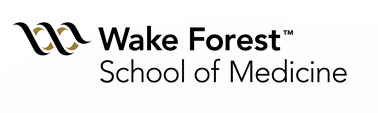 IACUC Personnel Training Records
What you need to know to be compliant
Why?
We need to comply with federal regulations



We need to maintain continued accreditation with AAALAC International
USDA
AWA
OLAW
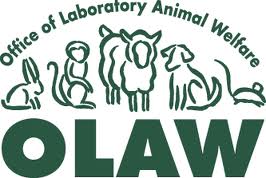 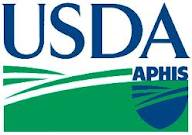 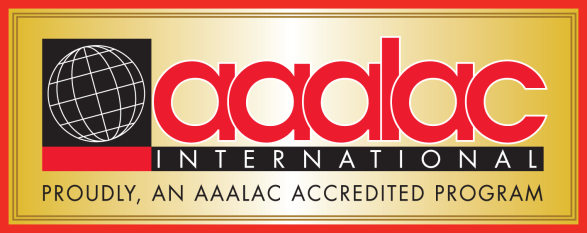 The Guide for the Care and Use of Laboratory Animals
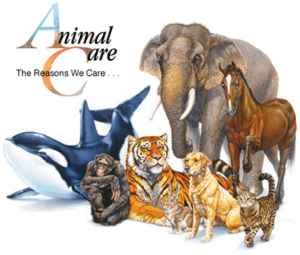 Federal
Regulations
“It shall be the responsibility of the research facility to ensure that all scientists, research technicians, animal technicians, and other personnel involved in animal care, treatment, and use are qualified to perform their duties.”
Animal Welfare Act
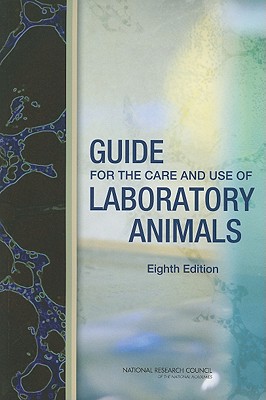 AAALAC International Accreditation
“All personnel involved with the care and use of animals must be adequately educated, trained, and/or qualified in basic principles of laboratory animal science to help ensure high-quality science and animal well-being.”
“All Program personnel training should be documented.”
The Guide – Chapter 2 Training and Education
Steps to maintain compliance
Complete required online AALAS Learning Library courses
Complete handling class for the species you will be working with
Maintain a personal training log
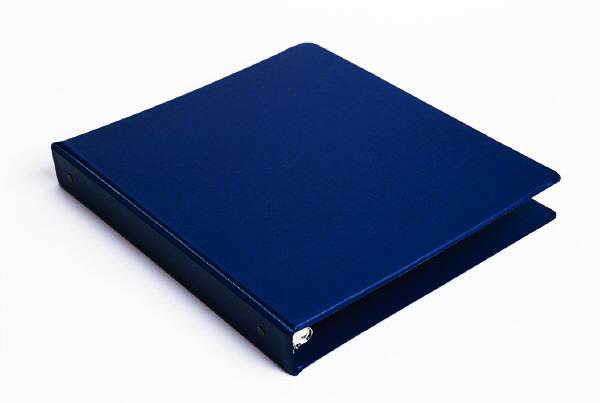 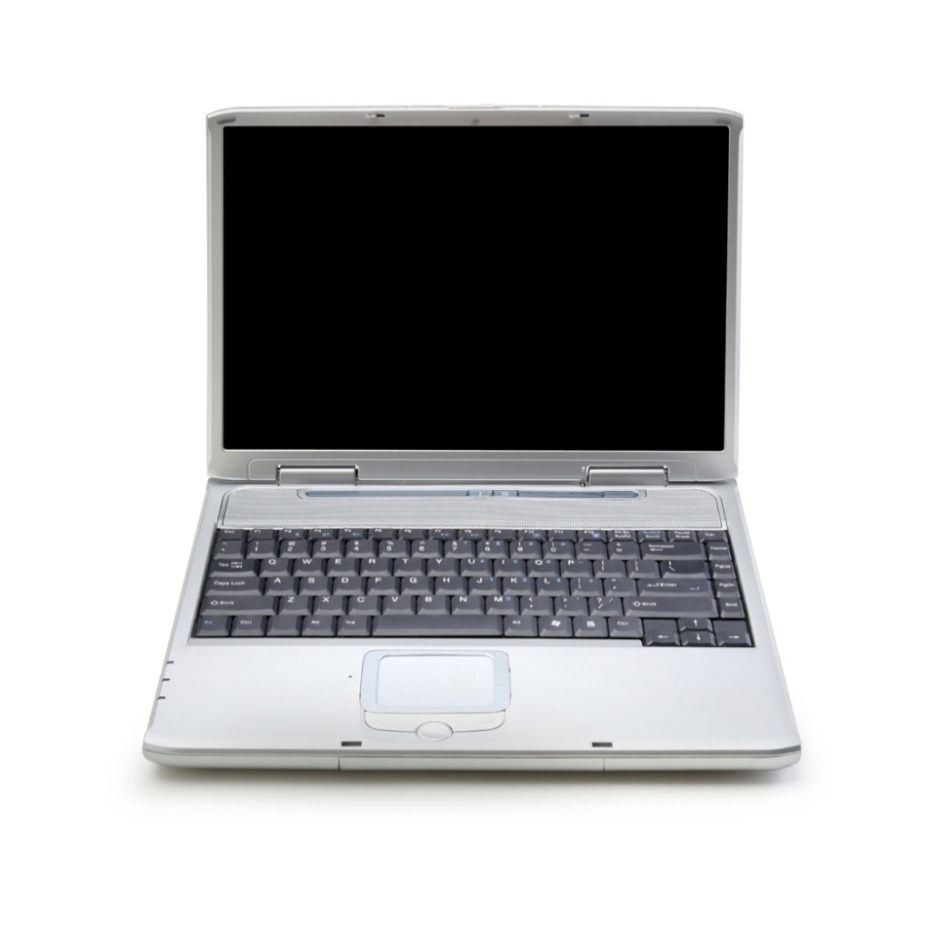 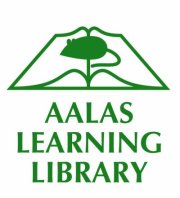 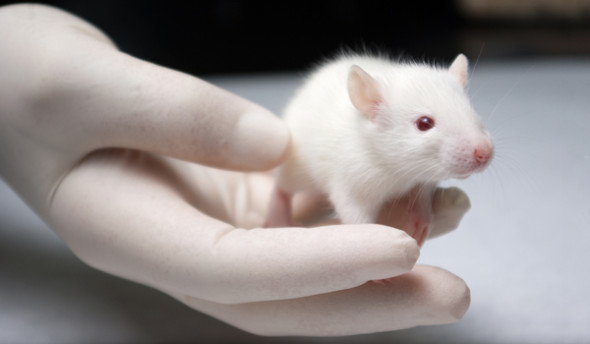 Step one:  Required Online Training:  AALAS Learning Library
Wake Forest IACUC will determine required courses
 Course requirements are based on the type of research and the species used
Required classes will be prompted automatically in eIACUC by personnel amendments or new protocols.
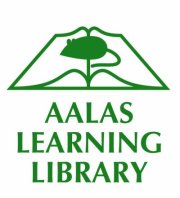 Requirements from theAALAS Learning Library
3 base courses for all new personnel
Species specific courses for each species used
Anesthesia courses for personnel utilizing anesthesia or performing surgery
Rodent breeding courses for personnel responsible for rodent breeding colonies
Bio-safety course for personnel working in BSL-2 laboratories
“Refresher” course for established personnel  every 3 years
Other Benefits of AALAS Learning Library
Lots of other courses available (at no charge) to personnel at any time:
AALAS certification prep,  conversions/calculations, management, other biomethodologies, etc
Use as reference library, tests are not required unless credit is needed
Transfer credits from other institutions for incoming personnel
Online & printable transcripts are available through AALAS Learning Library at anytime
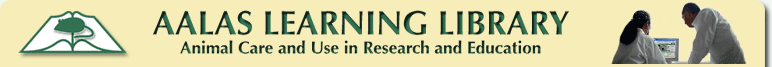 Step Two
All laboratory personnel must keep a personal training log  
Can be:  
	folder, three-ring binder, etc  
Shall contain:  
	any documentation or certificates
From:  
in-house training, training obtained from off site, and training received prior to employment at Wake Forest
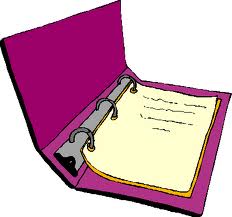 Why do I need Personnel Training Log?
Trainings records will need to be made available during semi-annual inspections by the IACUC.

Could be requested during a site visit by AAALAC or an inspection by USDA.
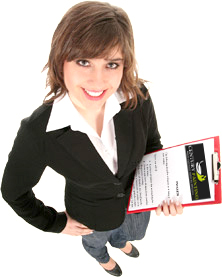 Organizing your Personnel Training Log
Log can be divided into categories if desired
For example: 
Laboratory Specific Training Log (provided by IACUC)
In house training certificates & individual procedure training records
Off Site Continuing Education certificates/documents
Relevant professional accolades 
MD, DVM, pHD, BS, RVT, AALAS certifications, Academy of Surgical Research certifications, etc.
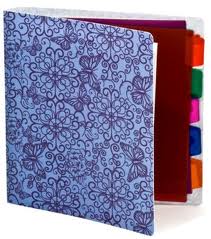 Laboratory Specific Procedure Training Log
Where:  
Copies available from IACUC  (make it your first page)
Why:  
Provides a quick glance “overview” of individual’s training history
Highlights:  
Training goals for laboratory specific procedures
Measures of proficiency
Training plan
Recertification dates
Personnel Attestation
Notes section
Offsite and additional training
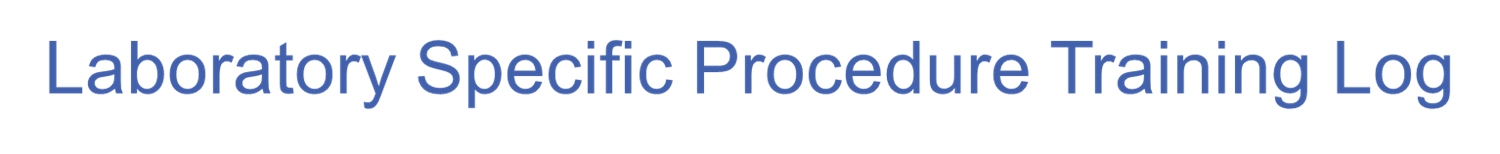 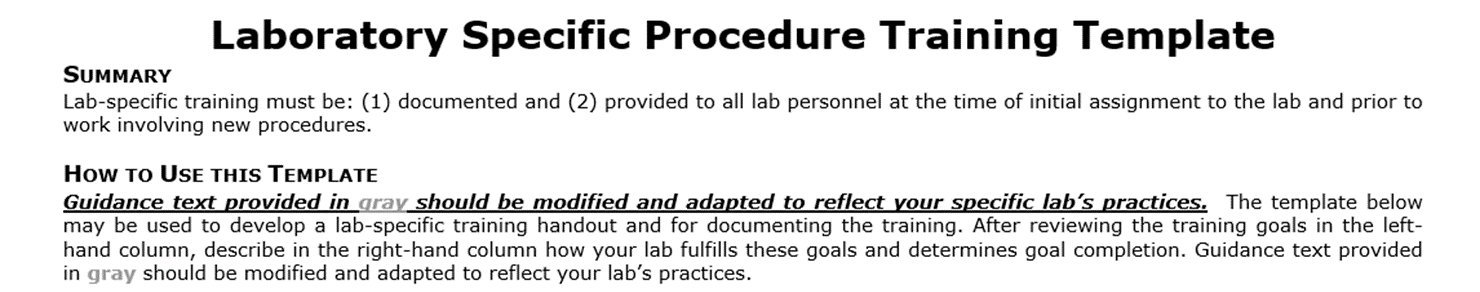 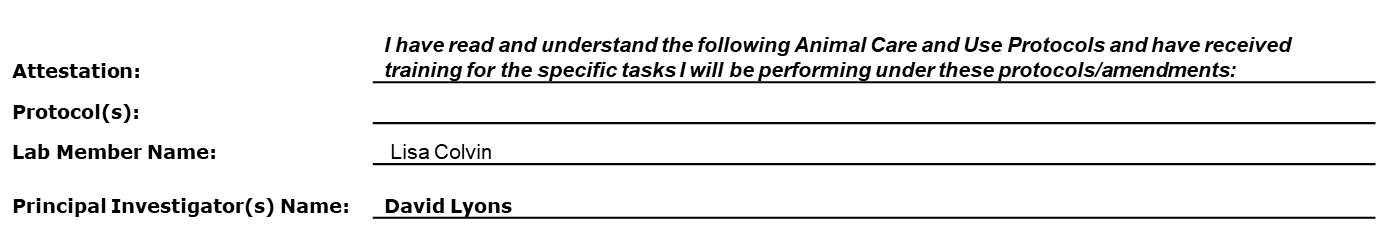 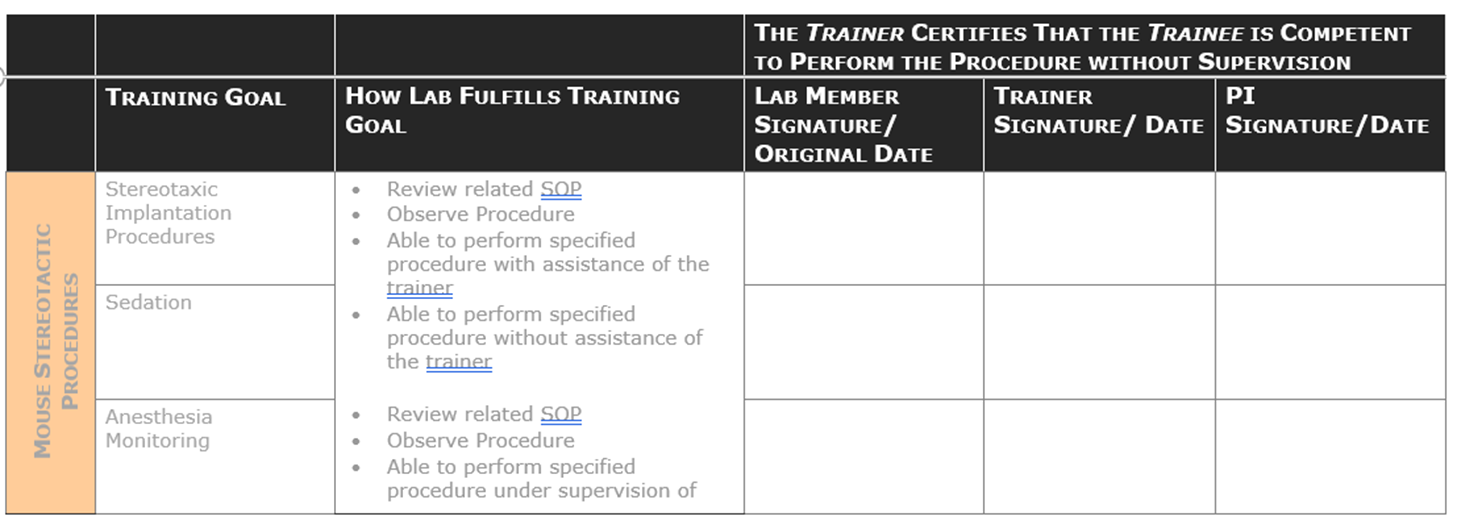 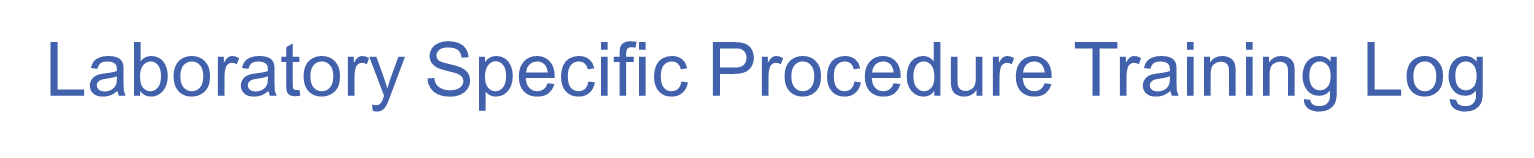 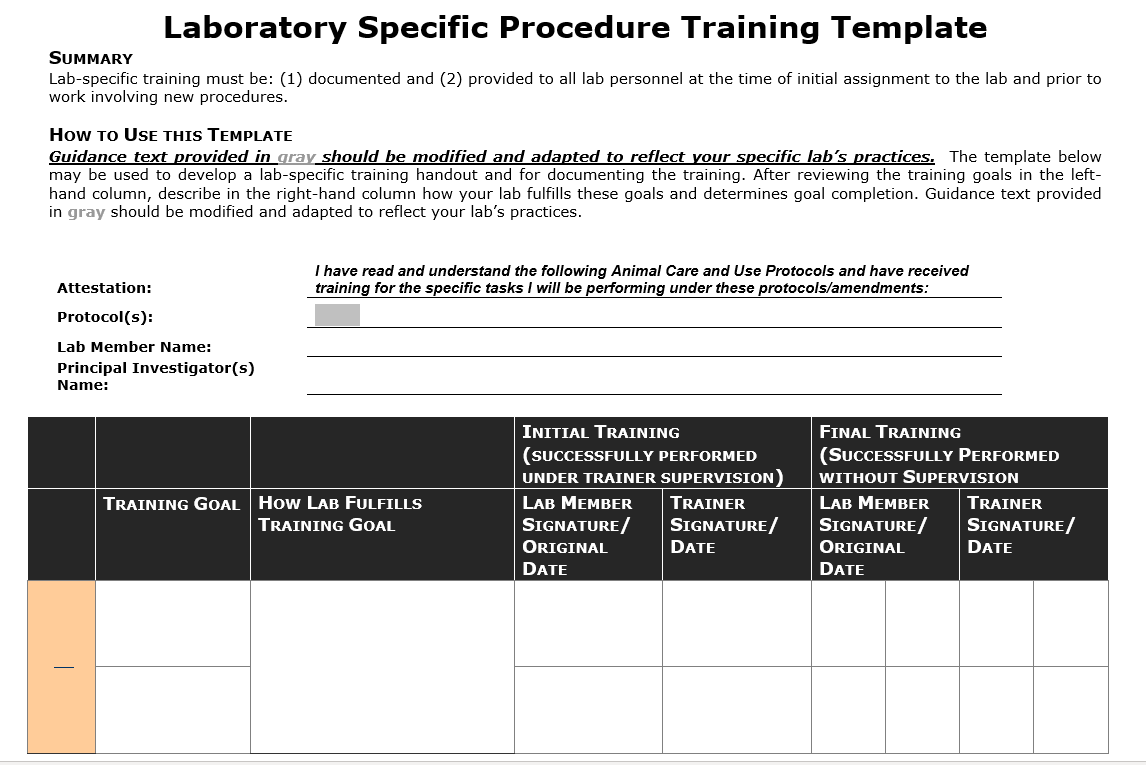 A24-346
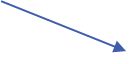 Every protocol the training will apply to.
New protocols may be added in the future.
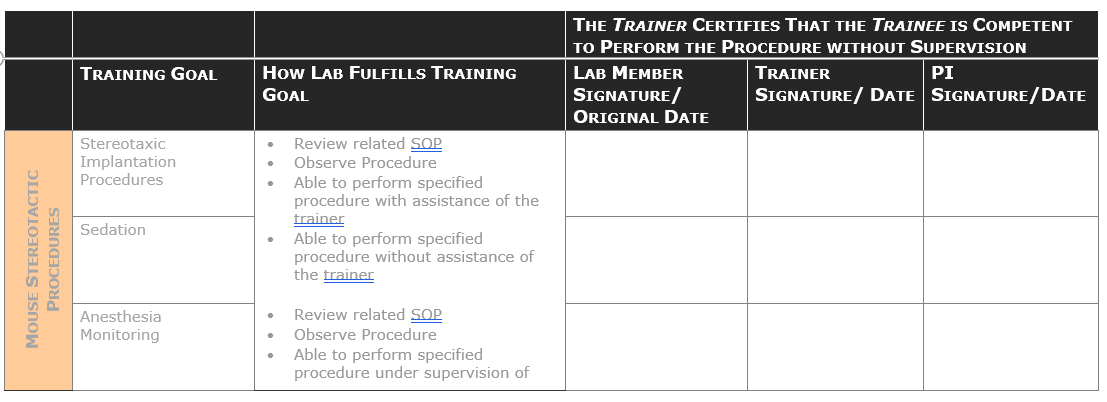 Training category, i.e., stereotactic surgery
Three signatures (lab member, trainer & PI) signify that the person is fully trained and can no perform the procedure without supervision
Includes the training plan for the related procedure, i.e. how lab member will become proficient in performing the procedure.
Examples: Observation of the procedure, supervised  performance of procedure, able to perform without assistance, etc.
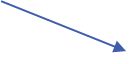 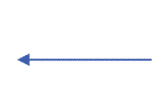 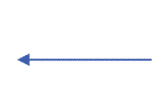 The specific procedure per category, i.e., sedation, implantation, intubation, etc.
Questions???
Contact:
Amanda Dillard
Laboratory Animal Training Coordinator 
716-6738
or
Wake Forest IACUC
administrative staff
716-3540